Chapter 13 Section B
Mass Society
Mass Society
By 1850 there were more people living in cities
Mass Society
By 1850 there were more people living in cities
Urban dwellers is what these people became known as
Mass Society
By 1850 there were more people living in cities
Urban dwellers is what these people became known as
Urban dwellers – are simply people who live in an urban area
Mass Society
By 1850 there were more people living in cities
Urban dwellers is what these people became known as
Urban dwellers – are simply people who live in an urban area
The city government created a board of health to improve aspects of the city
Mass Society
The Board of Health improved housing, running water, and a drainage system was developed
Social Structure
Social Structure
Social Structure after 1871
Social Structure
Social Structure after 1871
New Elite – 5% of the population, this was industrialist, bankers, and merchants
Social Structure
Social Structure after 1871
New Elite – 5% of the population, this was industrialist, bankers, and merchants
Middle Class – lawyers, doctors, architects, engineers, and shopkeepers
Social Structure
Social Structure after 1871
New Elite – 5% of the population, this was industrialist, bankers, and merchants
Middle Class – lawyers, doctors, architects, engineers, and shopkeepers
Working class – 80% of the population, peasants, sharecroppers, and laborer's
Women during Industrial Revolution
Women during Industrial Revolution
Shortage of male workers led to hiring women
Women during Industrial Revolution
Shortage of male workers led to hiring women
The number of children that were born during this time declined because of the economic conditions and birth control
Women during Industrial Revolution
Feminism – The movement for women's rights
Women during Industrial Revolution
Feminism – The movement for women's rights

Equality for women, fight for property rights, attend university, and political rights
Women during Industrial Revolution
Amalie Sieveking – founded the female association for the care of the poor and sick in Hamburg, Germany
Women during Industrial Revolution
Amalie Sieveking – founded the female association for the care of the poor and sick in Hamburg, Germany 
Florence Nightingale – famous British nurse
Women during Industrial Revolution
Amalie Sieveking – founded the female association for the care of the poor and sick in Hamburg, Germany 
Florence Nightingale – famous British nurse
Clara Barton – started the American Red Cross
Women during Industrial Revolution
Emmeline Pankhurst – used publicity stunts to bring attention to women's demands
Women during Industrial Revolution
Emmeline Pankhurst – used publicity stunts to bring attention to women's demands
Chained themselves to lamp post, smashed windows, threw eggs at officials
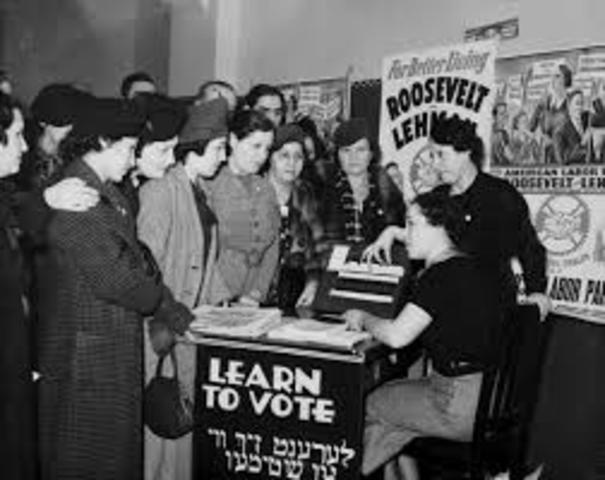 Voting
Voting
Suffrage – The right to vote
Voting
Suffrage – The right to vote
Suffragette – Women fighting for the right to vote